Statistics and Probability Theory
Lecture 23
Fasih ur Rehman
Last Class
Uniform Distribution
Normal Distribution
Today’s Agenda
Normal Distribution (cont.)
Normal Distribution
Normal Distribution
Normal Distribution
Standard Normal Distribution
The distribution of a normal random variable with mean 0 and variance 1 is called a standard normal distribution.
Maxima of Normal Distribution
Normal Distribution
Area under the Normal Curve
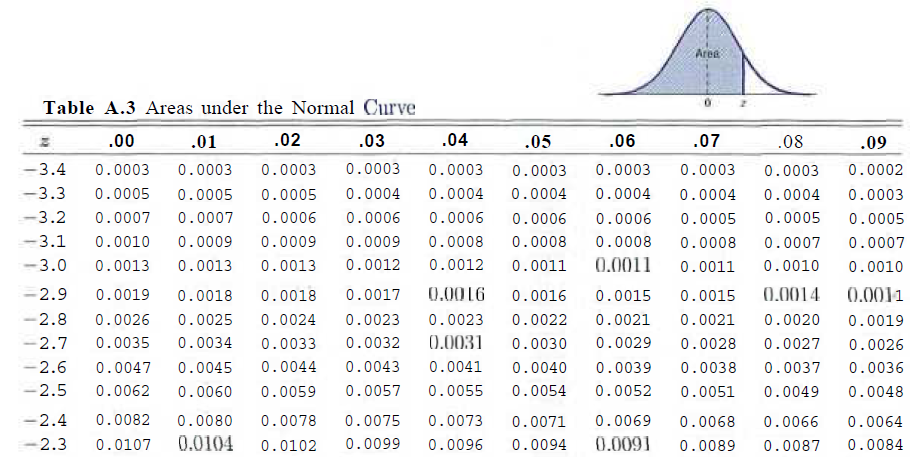 Example
Given Standard Normal Dist. find area under the curves that lies to the right of z = 1.84 and between z = -1.97 to 0.86.
Table A.3
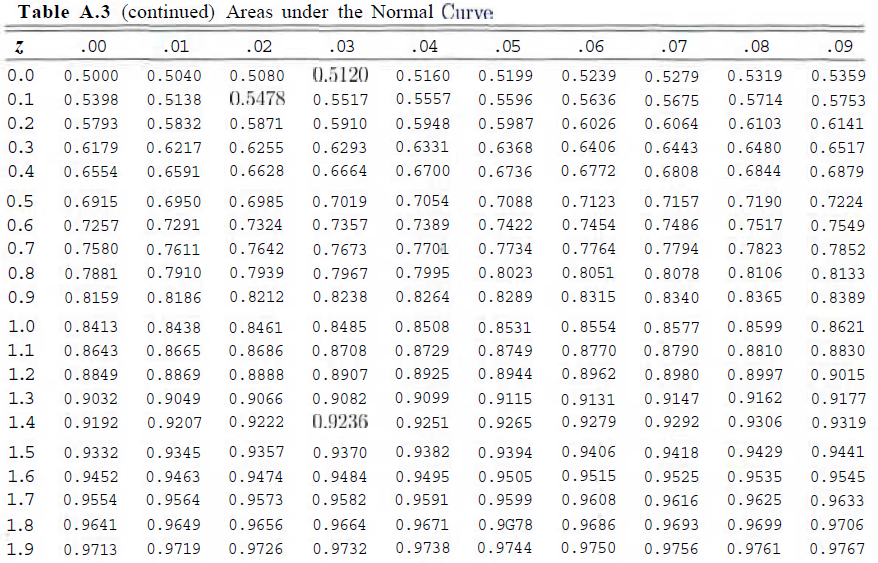 Table A.3
Example
Summary
Normal Distributions
References
Probability and Statistics for Engineers and Scientists by Walpole
Schaum outline series in Probability and Statistics